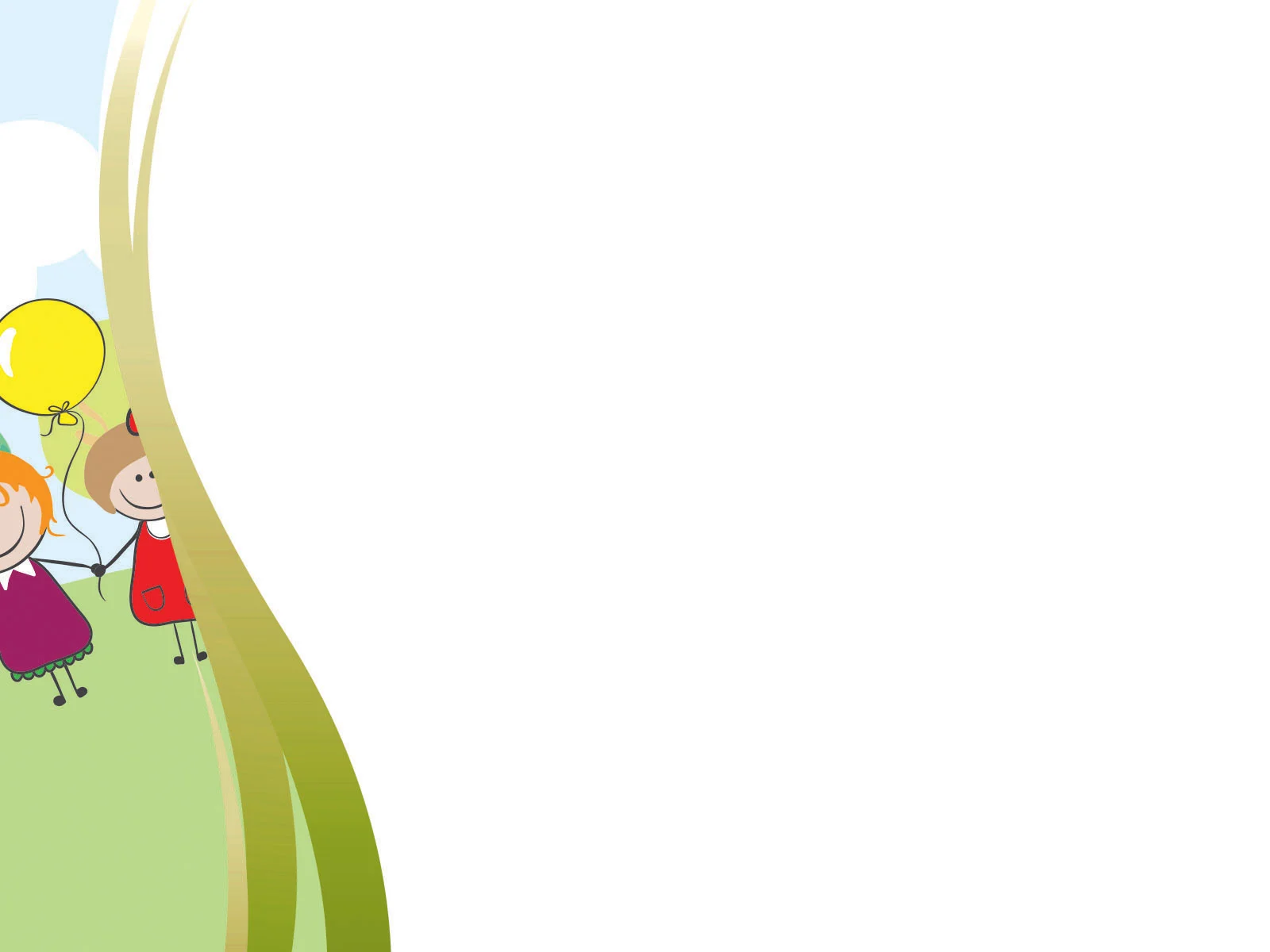 Части речи
тест
Выполнила:
В.Б. Бархатова
МБОУ «СОШ№4»
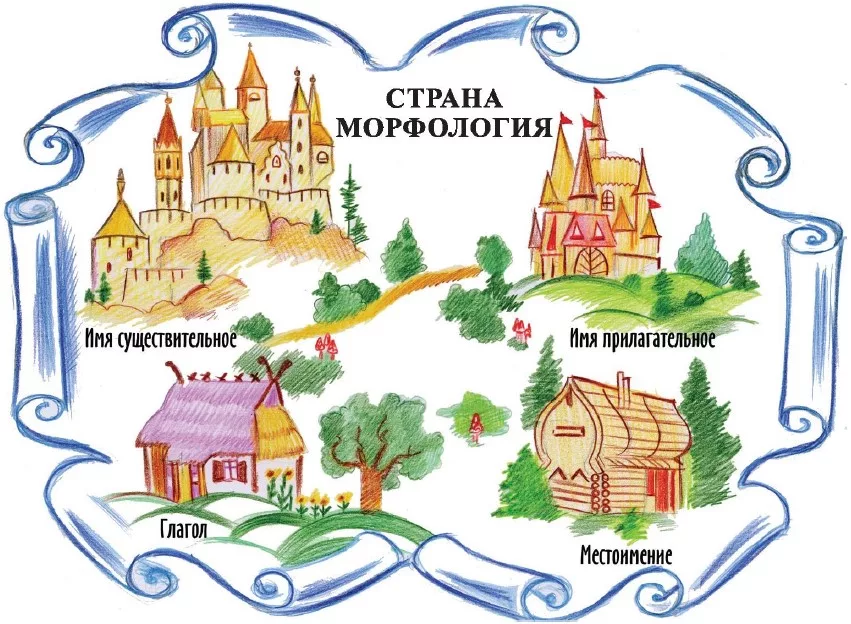 Выбери только имена существительные
бег
беговой
бегун
бежать
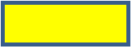 Выбери только имена прилагательные
ель
еловый
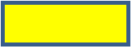 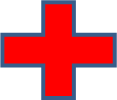 Елочный
елочка
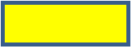 Выбери только глаголы
плавание
пловец
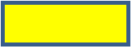 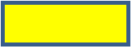 плавучий
плыть
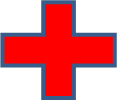 Выбери только местоимения
я
но
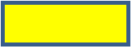 а
он
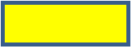 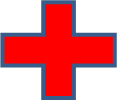 Молодцы!!!